Figure 1. Schematic views showing the location of injection sites and global projection foci in the present study. (A) ...
Cereb Cortex, Volume 13, Issue 5, May 2003, Pages 527–540, https://doi.org/10.1093/cercor/13.5.527
The content of this slide may be subject to copyright: please see the slide notes for details.
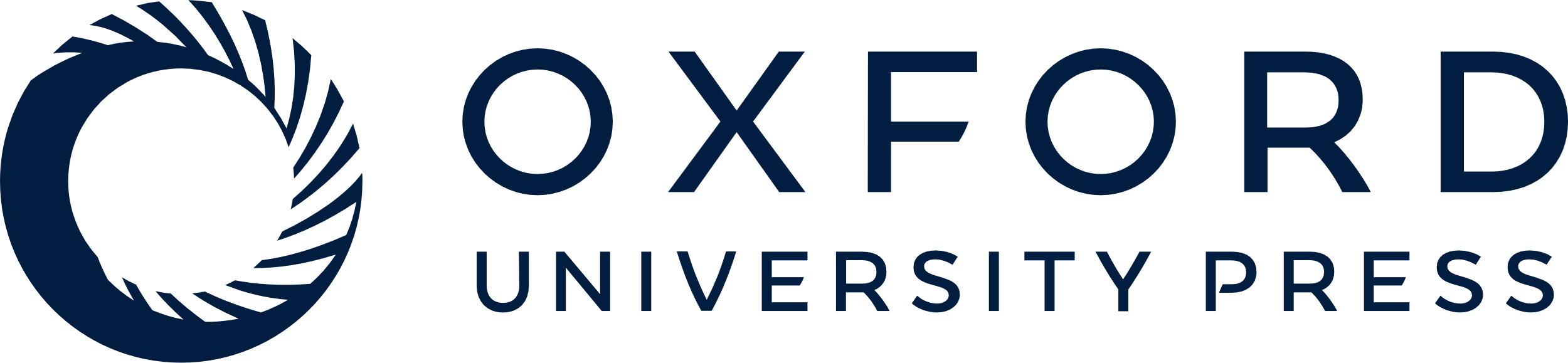 [Speaker Notes: Figure 1. Schematic views showing the location of injection sites and global projection foci in the present study. (A) Seven BDA injection sites (P1–P7) within the IPL are schematically mapped onto a lateral view of the monkey brain. The most pronounced projections to TEav are from case P3, with an injection in at the border of PG and PFG (shown in red). The dashed line indicates the dorsal border of area PF; other architectonic borders are shown, for clarity, in Figure 1C. (To avoid crowding, area boundaries are not shown in A) Boundaries are approximate [established with reference to Pandya and Seltzer (Pandya and Seltzer, 1982)], as indicated by ‘?’ (B) Coronal section outlines indicating the general mapping of terminations in and around the amts, from five parietal (P) and four temporal (T and R51) injection sites. Actual foci are illustrated in Figures 3 and 8. Arrows indicate the border between TEav and perirhinal cortex. (C) Fast blue (FB) injection ventral to amts (see D) results in retrogradely labeled neurons (small dots) in the IPL, specifically in portions corresponding to areas PFG and PG. (D) Ventral view showing the location of one retrograde tracer injection in TEav (FB, shown in black) and three other injections in TEad: FR (shown in broken outline), CTB and FB (anterior and posterior hollow outlines, respectively). The FB injection in TEav, but not the three injections in TEad, resulted in retrogradely labeled neurons in the IPL. (The FB injection in TEav may have extended slightly into the adjoining perirhinal cortex, in the deeper layers, as indicated by dashed lines.) One injection of BDA was placed in dorsal TEO (R51), shown in black. Three injections of PHA-L, available from previous studies, were located in ventral TEO and TE (T3, T4, T5), shown by black, hollow and curved arrows. Hemispheres in (A) and (C) and the section outlines in (B), have been slightly truncated (solid lines) to conserve space. amts, anterior middle temporal sulcus; AS, arcuate sulcus; CF, calcarine fissure; CS, central sulcus; LS, lateral sulcus; LS, lunate sulcus; IOS, inferior occipital sulcus; PS, principal sulcus; RS, rhinal sulcus; STS, superior temporal sulcus; pmts, posterior middle temporal sulcus.


Unless provided in the caption above, the following copyright applies to the content of this slide: © Oxford University Press]